6, Governmentalita a welfare stát
SANb1008/SANb1016 Politická a ekonomická antropologie
Úterý 26.3. 10:00-11:40
Kateřima Čanigová
Aktivita
Rozdělte se na 3 skupiny po cca 10 členech/členkách. Jste politikové/političky, zákonodárstvo, u moci státu který je:
 U okna –workfare stát
 Uprostřed – welfare stát
 U dveří - prisonfare stát. 
Napište desatero vašeho politického směřování, jakým směrem se orientuje vaše politika, můžete být i konkrétní a uvádět konkrétní příklady (např. penal/prisonfare stát - reprodukován skrze kulturní produkci a seriály viz. law and order pornography) a nebo obecně např. krize welfare státu je reakcí na neoliberální deregulaci ekonomiky.
Governmentalita
3 druhy vládnutí - the art of self-government, connected with morality; the art of properly governing a family, which belongs to economy; and finally the science of ruling the state, which concerns politics
Řídit stát tedy znamená uplatňovat ekonomiku, vytvořit ekonomiku na úrovni celého státu, což znamená uplatňovat vůči jeho obyvatelům, majetku a chování každého z nich, stejně pozorný dohled a kontrolu, jakou má hlava rodiny nad svou domácností a svým majetkem.
Umění vládnout skrze ekonomii   předpoklad schopnosti ji ovládat
Stát má za úkol se starat o lidi, jejich vztahy, jejich vazby, jejich provázanost s věcmi(things)  jako bohatství, zdroje, prostředky obživy, území s jeho specifickými vlastnostmi, podnebí, zavlažování, úrodnost atd. zvyky, návyky, způsoby jednání a myšlení atd.; a konečně lidé ve vztahu k tomu druhému druhu věcí, k nehodám a neštěstím, jako je hladomor, epidemie, smrt atd
„panovník, má-li být dobrým panovníkem, musí mít vždy za cíl "obecné blaho a spásu všech"
„V čem spočívá toto obecné dobro nebo obecná spása, o níž právníci hovoří jako o společném dobru? konci svrchovanosti? Podíváme-li se blíže na skutečný obsah, který mu právníci a teologové dávají, zjistíme, že "obecné dobro" se vztahuje ke stavu, kdy všichni poddaní bez výjimky dodržují zákony, plní úkoly, které se od nich očekávají, vykonávají řemeslo, které jim bylo přiděleno, a respektují zavedený řád“
Merkantiliamus jako způsob vládnutí
označuje směr v soc. a ekon. myšlení akcentující význam státního intervencionismu do hosp. sféry, populačního růstu, nadbytku levné pracovní síly, nízkých mezd a rezervní armády nezaměstnaných pro bohatství společnosti a polit. moc státu.
Vláda má množství specifických cílů: například vláda bude muset zajistit, aby bylo vyprodukováno co největší množství bohatství, aby lidé měli dostatek prostředků k obživě, aby se obyvatelstvo mohlo rozmnožovat atd.
Obyvatelstvo jeví především jako konečný cíl vlády. Na rozdíl od suverenity má vláda za cíl nikoliv samotný akt vlády, ale blaho obyvatelstva, zlepšení jeho stavu, zvýšení jeho bohatství, dlouhověkosti, zdraví atd.; a prostředky, které vláda používá k dosažení těchto cílů, jsou samy o sobě v jistém smyslu imanentní obyvatelstvu; je to právě obyvatelstvo, na které bude vláda působit buď přímo prostřednictvím rozsáhlých kampaní, nebo nepřímo prostřednictvím technik, které umožní bez plného vědomí lidu stimulovat porodnost, usměrňovat tok obyvatelstva do určitých oblastí nebo činností atd. -> biomoc a biopolitika
Politická ekonomie - vzniká na základě vnímání nových sítí kontinuálních a mnohočetných vztahů mezi obyvatelstvem, územím a bohatstvím, což je doprovázeno vznikem typu intervence charakteristické pro vládu, a to intervence v oblasti hospodářství a obyvatelstva
Vývoj vládnutí -> třeba vidět věci nikoliv ve smyslu nahrazení společnosti suverenity společností disciplinární a následného nahrazení disciplinární společnosti společností vládní; ve skutečnosti jde o trojúhelník suverenita - disciplína - governmentalita, jehož hlavním cílem je obyvatelstvo a základním mechanismem bezpečnostní aparát.)
feudální stát -> discplinární stát -> vládní stát

„stát spravedlnosti, který se zrodil ve feudálním typu územního režimu, jenž odpovídá společnosti zákonů - buď zvyklostí, nebo psaných zákonů - zahrnující celou vzájemnou hru povinností a sporů; za druhé, správní stát, který se zrodil v teritorialitě státních hranic v patnáctém a šestnáctém století a odpovídá společnosti regulace a disciplíny; a konečně vládní stát, který je v podstatě definován již nikoliv z hlediska teritoriality, rozlohy, ale z hlediska masy obyvatelstva s jeho objemem a hustotou, a ostatně také s územím, na němž je rozprostřeno, i když to zde figuruje pouze jako jeden z jeho složek.)“
Wacquant
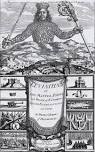 Punishing the Poor – „ trestní stát ve Spojených státech a dalších vyspělých společnostech v posledním čtvrtstoletí je reakcí na rostoucí sociální nejistotu, nikoli kriminální nejistotu; že změny v sociální a justiční politice jsou vzájemně propojeny, protože restriktivní "workfare" a expanzivní "prisonfare" jsou spojeny do jediného organizačního zařízení, které má omezit městské nepokoje vyvolané deregulací ekonomik a disciplinovat frakce postindustriální dělnické třídy; a že pečlivý kárný systém není odchylkou od neoliberálního Leviatanu, ale jeho součástí.“
Kolonizace sociálního sektoru panoptickou a represivní logikou, která je charakteristická pro trestní byrokracii.
Penaliazce jako lék na chudobu a chudé
Propojení „pobírači dávěk“ a vězni
Vyobrazení kriminální justice v TV – společenská hra o potrestání – demonstrují disciplínu a pořádek a penalizaci kt. Přijde při jejich porušení, „law and order ponrnography“ – role kulturní produkce v reprodukci trestního aparátu
Uliční kriminálník tmavé pleti označený za viníka sociálního a morálního nepořádku ve městě, vedle rozmařilého příjemce sociálních dávek - účinný nástroj jak k podpoře deregulace práce, tak k omezení nepokojů, které ekonomická deregulace vyvolává - zakrývá to asociální ekonomickou politiku
Viktimizace chudoby
Trestní aparát je základním orgánem státu
Welfare stát - Stát, který usiluje o zajištění blahobytu, přesněji podmínek slušného žití pro své občany. Lze ho definovat jako stát, který garantuje svým občanům sociální práva
Workfare stát – sociální dávky pouze pracujícím, veřejněprospěšné práce
Centaur stát (kentauří stát) – „liberální na povrchu, ale paternalistický naspod, je charakteristický odlišným chováním k lidem na základě jejich pozice v sociální hierarchii, pečuje o střední a vyšší třídy, ale je postrachem pro nižší třídy“. 
Prisonfare stát- penalizující systém, vězeňství v US, v Evropě spíše policejní složky, reprodukce mýtu kriminálníků - proto aby mohl změnit svou sociální politiku ze zabezpečení lidí ohrožených c prostřednictvím se provádí.stát hudobou na zabezpečení proti lidem ohrožených chudobou. Jsou to opatření.policie, soudů, věznic a jejich rozšíření (probace, podmínečné propuštění, počítačové systémy).databanky trestních spisů a systémy profilování a sledování na dálku, které umožňují).
Penal stát - je produktem neoliberalismu, jako penal state se stát chová, když stigmatizuje příjemce sociálních dávek, kriminalizuje chudobu a její důsledky s cílem normalizovat prekarizované mzdy
Debtfare stát - Debtfare stát se snaží o zprostředkování a depolitizování napětí a bojů vycházejících z tzv. dispossessive kapitalismu (založeném na zabavení majetku), kdy jsou lidé ohrožení chudobou závislí na půjčkách, které jsou komodifikovány a dále prodány. Stát se při tom snaží vinu za finanční selhání přesunout na jednotlivé dlužníky.
Welfare stát vs. neoliberalismus
Jakou roli hraje neoliberalismus? -> proaktivní trestní systém  není odchylkou od neoliberálního systému, ale jeho součástí. 
Politické plány proklamují a podporují přechod od laskavého "státu chůvy" Fordistů -keynesiánské éry k přísnému "tatíčkovskému státu" neoliberalismu.
Nová vláda sociálního zabezpečení, která byla zavedena ve Spojených státech a nabízené jako vzor ostatním vyspělým zemím, zahrnuje jak posun od sociálního k trestnímu křídlu státu (patrný z příkladů, které jsou uvedeny v přerozdělování veřejných rozpočtů, personálu a diskurzivních priorit) a kolonizace sociálního sektoru panoptickou a represivní logikou, která má v tomto případě povahu trestání.
Na úsvitu 21. století žije americký městský (sub)proletariát v "trestajícím sociálním prostředí", ale její střední a vyšší třídy rozhodně ne. – Centaur stát
Z governmentality na trestající stát — art of government nefunkční, PUNITIVE TURN, CARCERAL BOOM
Rozpad sociálního státu v US – budoucnost Evropy?
Bída americké sociální péče a vznešenost amerického vězení na přelomu století jsou dvě strany téže politické mince. Velkorysost je přímo úměrná lakomosti té první.

Zrychlující se úpadek a přetrvávající bída  sociálního státu USA, který vyvrcholil nahrazením ochranného sociálního systému sociálními dávkami  disciplinujícími pracovními dávkami v roce 1996. 

Místo sociální péče uvěznění, to se týká disproporčně chudých a racializovaných
V Západní Evropě sledujeme obdobný vývoj - cesta omezování welfare a sociálních jistot, země jsou spíše workfare a nebo přímo prisonfare když chtějí kooptovat trestající politiku, trestající politiky a tendence např. vůči uprchlíkům vyhrávají volby i v Evropě, ale i jako motivace „boje se zločinem“ 
Penalizace se připojuje k socializaci a medikalizaci jako třem alternativním strategiím, jimiž se trestá, se stát může rozhodnout léčit nežádoucí stavy a chování
Tím, že státní úředníci vyzdvihli bezpečnost od kriminality do popředí vládních priorit, zkondenzovali rozptýlenou třídní úzkost a doutnající etnickou zášť vyvolanou rozpadem fordisticko-keynesiánské dohody a nasměrovali je na pouliční kriminálníky (tmavé pleti), kteří byli vedle rozhazovačných příjemců sociálních dávek označeni za viníky rozsévání sociálního a morálního nepořádku ve městě.  
Jaká je dle vás budoucnost welfare státu?
Zdroje
Ze sylabu